BAÖ 107 İnsan Anatomisi ve Kinesiyolojisi (4 0) 4
Ankara üniversitesi
Spor Bilimleri Fakültesi



Prof. Dr. Fehmi TUNCEL

Beden Eğitimi ve Spor Öğretmenliği 
Bölümü
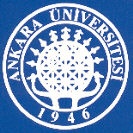 10.8.2017
Prof. Dr. Fehmi TUNCEL
1
İskelet Sistemi
İNSAN İSKELET SİSTEMİ 206 KEMİK İÇERİR (ŞEKİL 2.6) VE İKİ BÖLÜMDE İNCELENİR: BAŞ, BOYUN, GÖVDEYİ OLUŞTURAN VE 80 KEMİK İÇEREN AKSİYEL İSKELET; EKSTREMİTELERİ OLUŞTURAN VE 126 KEMİK İÇEREN APENDİKÜLER İSKELET 
(TABLO 2.4).
10.8.2017
Prof. Dr. Fehmi TUNCEL
2
Şekil 2.6. İskelet sistemi
10.8.2017
Prof. Dr. Fehmi TUNCEL
3
İskelet Sistemi
İskeleti oluşturan kemiklerin 5 temel ve önemli görevi vardır:

1) İSKELET SİSTEMİ, KALP, BEYİN VE OMURİLİK GİBİ BİRÇOK VİTAL ORGANI KORUR.
10.8.2017
Prof. Dr. Fehmi TUNCEL
4
İskelet Sistemi
2) İSKELET DİK POSTÜRÜ VE BEDEN DURUŞUNU SAĞLAYAN YUMUŞAK DOKULARI DESTEKLER.
10.8.2017
Prof. Dr. Fehmi TUNCEL
5
İskelet Sistemi
3) KASLAR İÇİN KALDIRAÇ KOLU VE ÇATI OLUŞTURUR. KAS KASILDIĞINDA, UZUN KEMİKLER KALDIRAÇ KOLU OLARAK ETKİ EDER.
10.8.2017
Prof. Dr. Fehmi TUNCEL
6
İskelet Sistemi
4) KIRMIZI KEMİK İLİĞİ, ALYUVAR, BAZI AKYUVAR TİPLERİ VE TROMBOSİTLERİN ÜRETİMİNDEN SORUMLUDUR.
10.8.2017
Prof. Dr. Fehmi TUNCEL
7
İskelet Sistemi
5) KALSİYUM, FOSFOR, POTASYUM, SODYUM VE DİĞER MİNERALLERİN DEPO YERİ OLARAK GÖREV YAPAR. KEMİK YÜKSEK MİNERAL İÇERİĞİ NEDENİYLE, ÖLÜMDEN ÇOK YILLAR SONRA BİLE SAĞLAM KALIR. YİNE, UZUN KEMİKLERİN MEDULLER BOŞLUĞU İÇİNDE, ORTA KISMINDA YAĞ DEPOLANIR (ŞEKİL 2.7).
10.8.2017
Prof. Dr. Fehmi TUNCEL
8
Şekil 2.7. Uzun kemik anatomisi
10.8.2017
Prof. Dr. Fehmi TUNCEL
9
İskelet Sistemi
KEMİKLER ŞEKİLLERİNE GÖRE, UZUN, KISA, DÜZ YA DA DÜZENSİZ OLARAK SINIFLANIR. UZUN KEMİKLERİN UZUNLUĞU, GENİŞLİĞİ VE KALINLIĞINDAN FAZLADIR. ÜST VE ALT EKSTREMİTELERDEKİ KEMİKLERİN BİRÇOĞU, ÖRNEĞİN ALT EKSTREMİTELERDEKİ FEMUR, TİBİA, FIBULA VE METATARSLAR UZUN KEMİKLERDİR.
10.8.2017
Prof. Dr. Fehmi TUNCEL
10
İskelet Sistemi
HER BİR UZUN KEMİĞİN DİYAFİZ ADI VERİLEN GÖVDESİ VE EPİFİZ ADI VERİLEN İKİ UCU VARDIR. UZUN KEMİĞİN EPİFİZ BÖLÜMÜ DİYAFİZDEN DAHA GENİŞTİR VE DİYAFİZ BÖLÜMÜ, PERİOST ADI VERİLEN BAĞ DOKU KILIFI İLE ÖRTÜLÜDÜR 
(ŞEKİL 2.7).
10.8.2017
Prof. Dr. Fehmi TUNCEL
11
İskelet Sistemi
PERİOSTUN İKİ TABAKASI VARDIR. DIŞ TABAKA, KAS VE TENDONLARIN BAĞLANTI YAPTIĞI TABAKADIR. İÇ TABAKA İSE, KEMİK KIRILDIĞI ZAMAN, KIRIĞI ONARMAK ÜZERE OSTEOBLASTLARIN (KEMİK YAPAN HÜCRELER) AÇIĞA ÇIKMASI İÇİN UYARI VEREN TABAKADIR.
10.8.2017
Prof. Dr. Fehmi TUNCEL
12
İskelet Sistemi
KISA KEMİKLERİN UZUN EKSENİ YOKTUR, UZUNLUKLARI VE GENİŞLİKLERİ BİRBİRİNE EŞİTTİR. BU KEMİKLER ELLERDE (KARPAL KEMİKLER) VE AYAKLARDA (TARSAL KEMİKLER) BULUNUR. DÜZ KEMİKLER İNCEDİR, AMA DÜZ OLMAKTAN ZİYADE EĞİMLİDİR. KAFATASI, KABURGALAR, STERNUM, SKAPULA GİBİ KEMİKLER DÜZ KEMİKLERDİR.
10.8.2017
Prof. Dr. Fehmi TUNCEL
13
İskelet Sistemi
DÜZENSİZ KEMİKLERİN FARKLI ŞEKİLLERİ VARDIR, HERHANGİ BİR SINIFA GİRMEZ. KALÇA KEMİKLERİ (COXA-KOKSA), OMUR (VERTEBRA), KAFATASININ BİRÇOK KEMİĞİ DÜZENSİZ KEMİKLER SINIFINDANDIR.
10.8.2017
Prof. Dr. Fehmi TUNCEL
14
Kaynaklar
Jürgen Weineck (Çevirenler: Ş. Erdoğan, F. Tuncel, Z. Sarı) (1998). Sporda Fonksiyonel Anatomi. Birol Basın Yayın Dağıtım ve Ticaret Ltd. Şti. 
Oğuz Kanbir (2007). İnsan Anatomisi – Hareket Sistemi. Baran Matbaacılık. 
E. Pearl Solomon, Richard R. Schmidt, P. James Adragna (1990). Human Anatomy and Physiology. Harcourt Brace College Publishers. 
John W. Hole (1987). Human Anatomy and Physiology. Wm. C. Brown Publishers.
Blue Vision Fitness Akademi (2010). Personal Fitness Trainer Kitabı. Scala Matbaacılık Reklam Promosyon.
10.8.2017
Prof. Dr. Fehmi TUNCEL
15